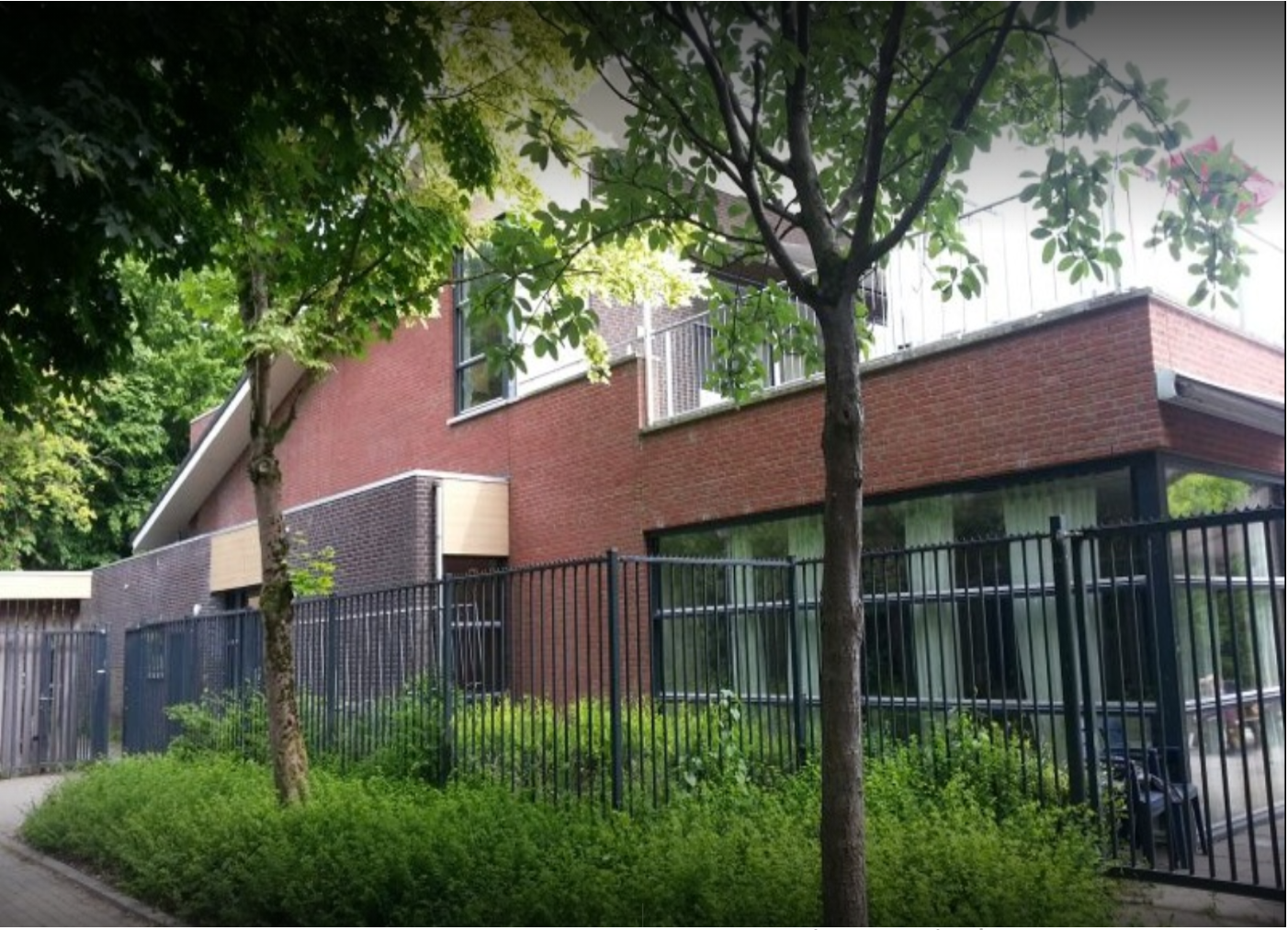 Periode 3.3
Week 2
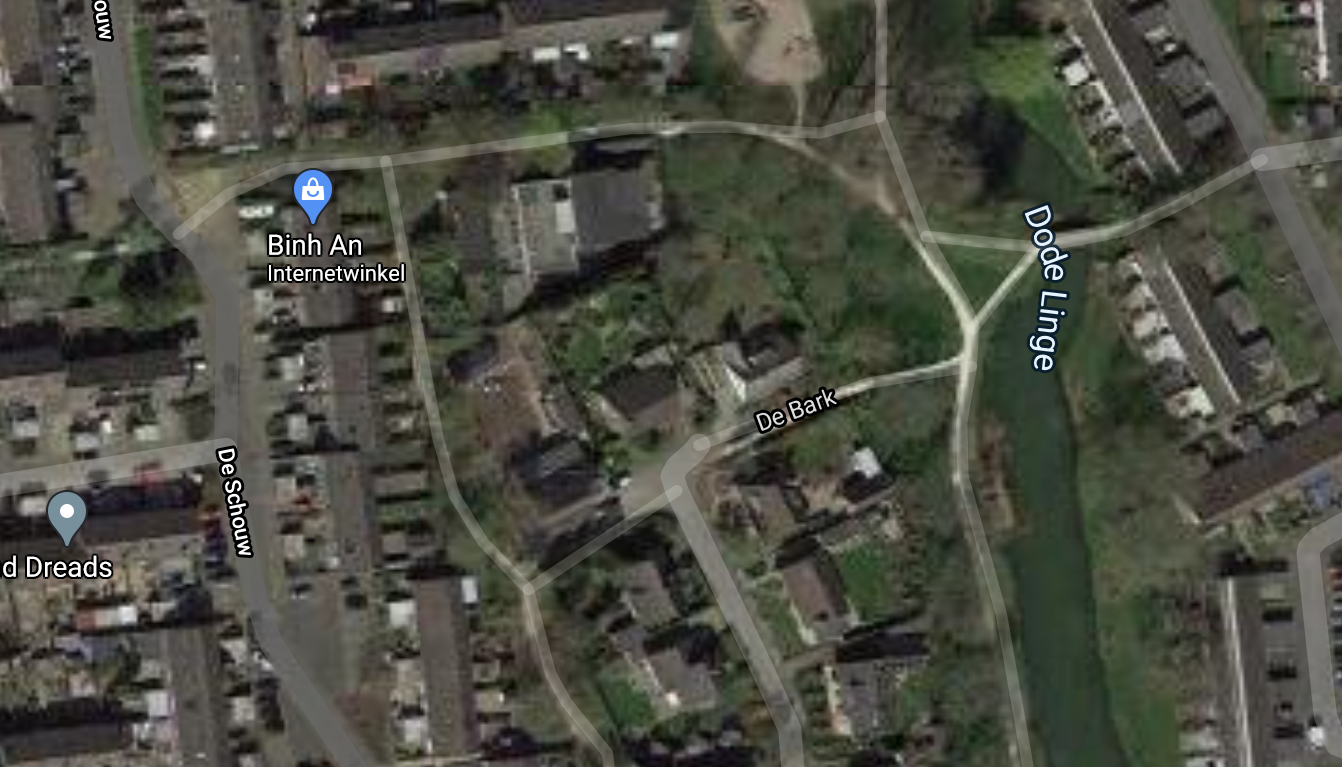 Project kinderopvang
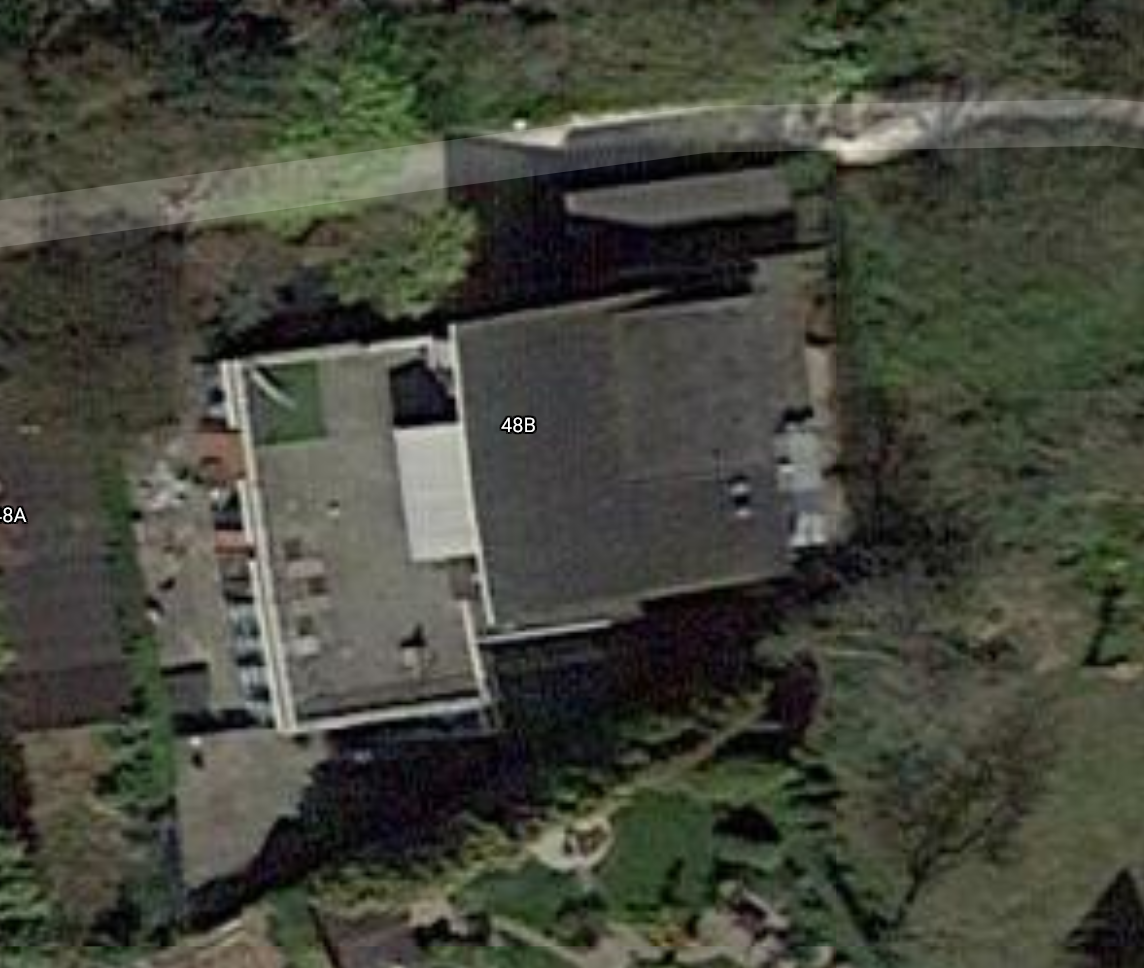 Deze week
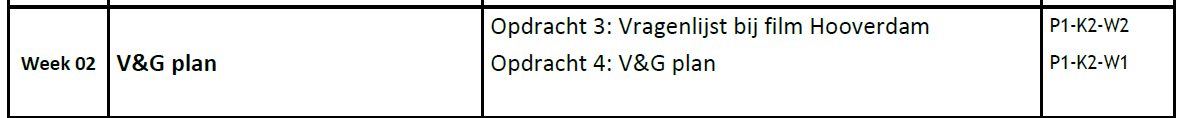 Agenda :


Feedback opdracht 01   	 Anita 


Opdracht 3 					 Shair


Zelf aan het werk gaan:
Opdracht 3: Film de Hooverdam
Deze kijken we gezamenlijk.
Tijdens het kijken krijgen jullie een vragenlijst
Na afloop gezamenlijk nabespreken van de film
Tijdens de les de vragenlijst op papier inleveren, hierop krijgen jullie een cijfer van ons
Vragen?
Nu aan de slag